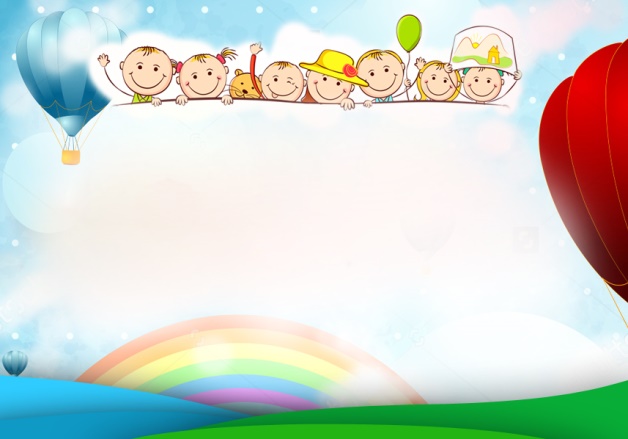 TẬP HUẤN KIỂM TRA ĐÁNH GIÁ THƯỜNG XUYÊN
(THEO TT 30 VÀ TT22 & THEO HƯỚNG PHÁT TRIỂN NĂNG LỰC HS)
Tp. HCM, 18 tháng 01 năm 2018
Lý thuyết chung ĐGTX
Sáng
Lý thuyết môn TA về ĐGTX
Thực hành ĐGTX
Chiều
Bài kiểm tra ĐGTX
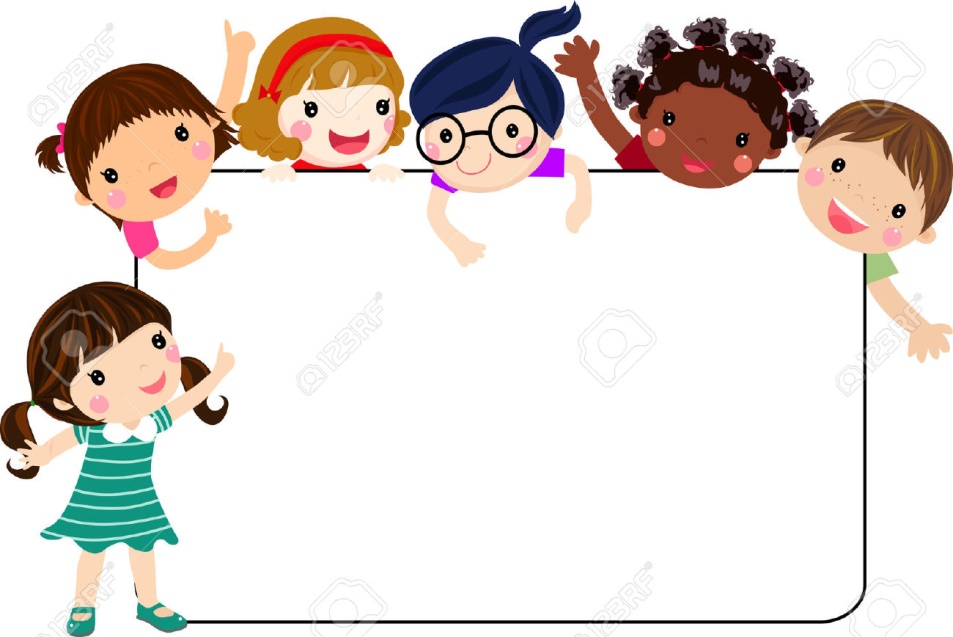 In the 21st century, why do I need a teacher when I’ve got ______?
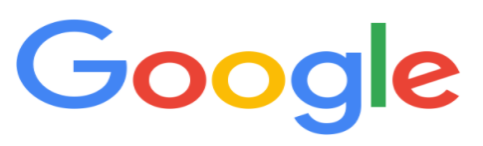 [Speaker Notes: Question  lead to the need to have a teacher]
[Speaker Notes: Ss don’t like doing test. Find other ways to assess Ss]
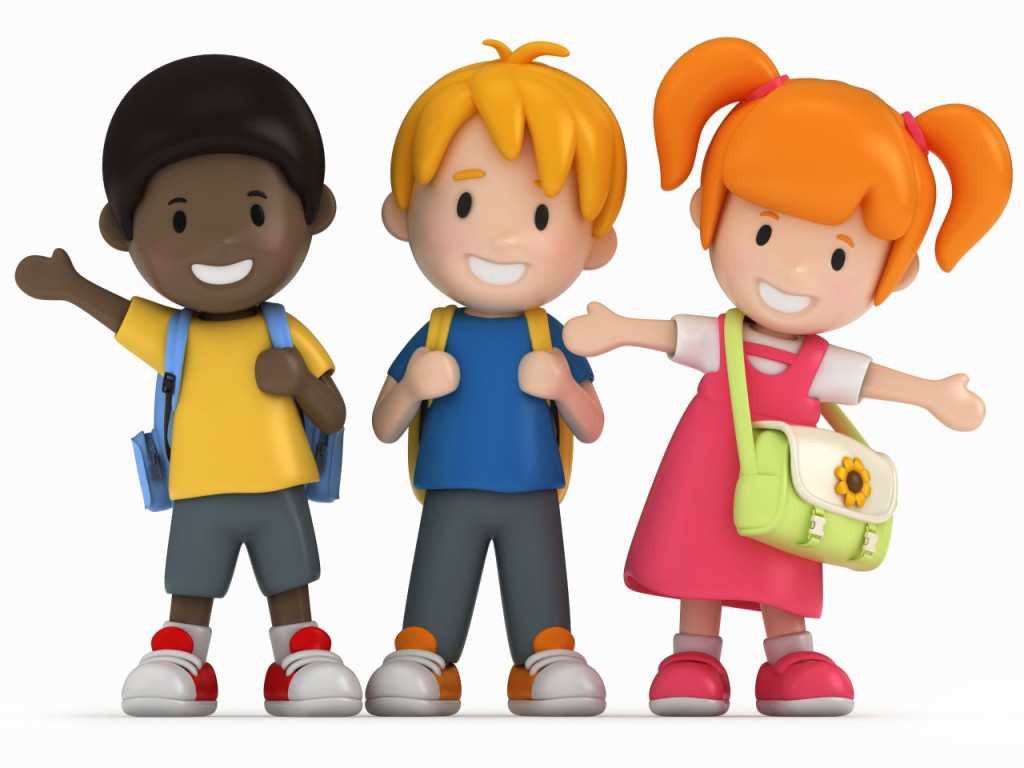 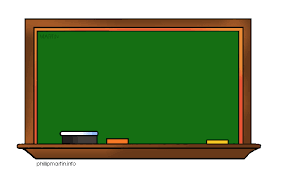 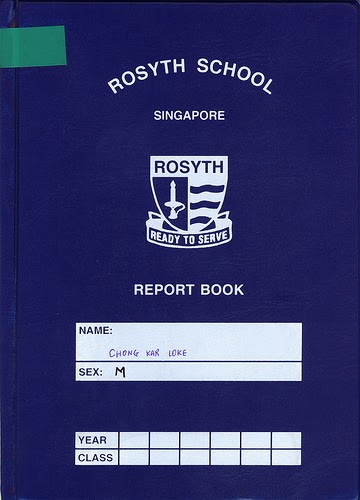 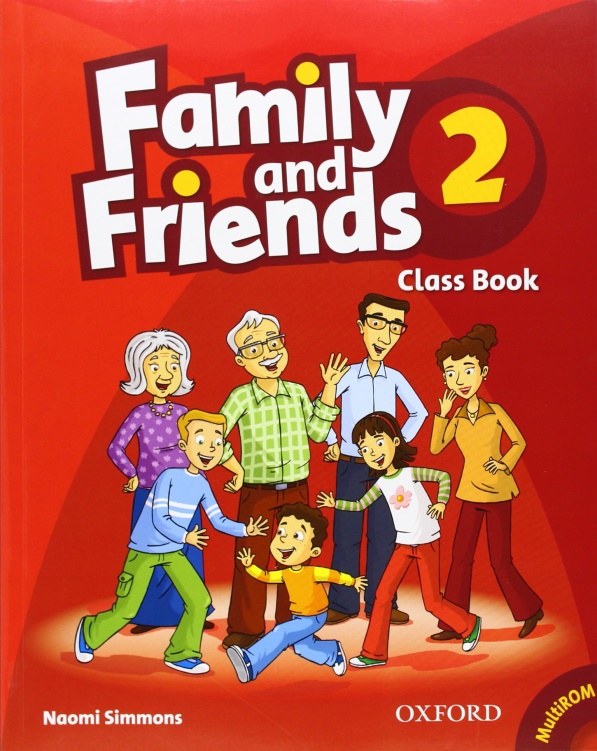 [Speaker Notes: Questions to lead to the need of regular assessment]
Do children like to study?
 Why do you think so?
How to assess students’ progress?
Do you think you understand your students well? How?
What is the evidence that students do well or not?
[Speaker Notes: Don’t assess all the children have the abilities]
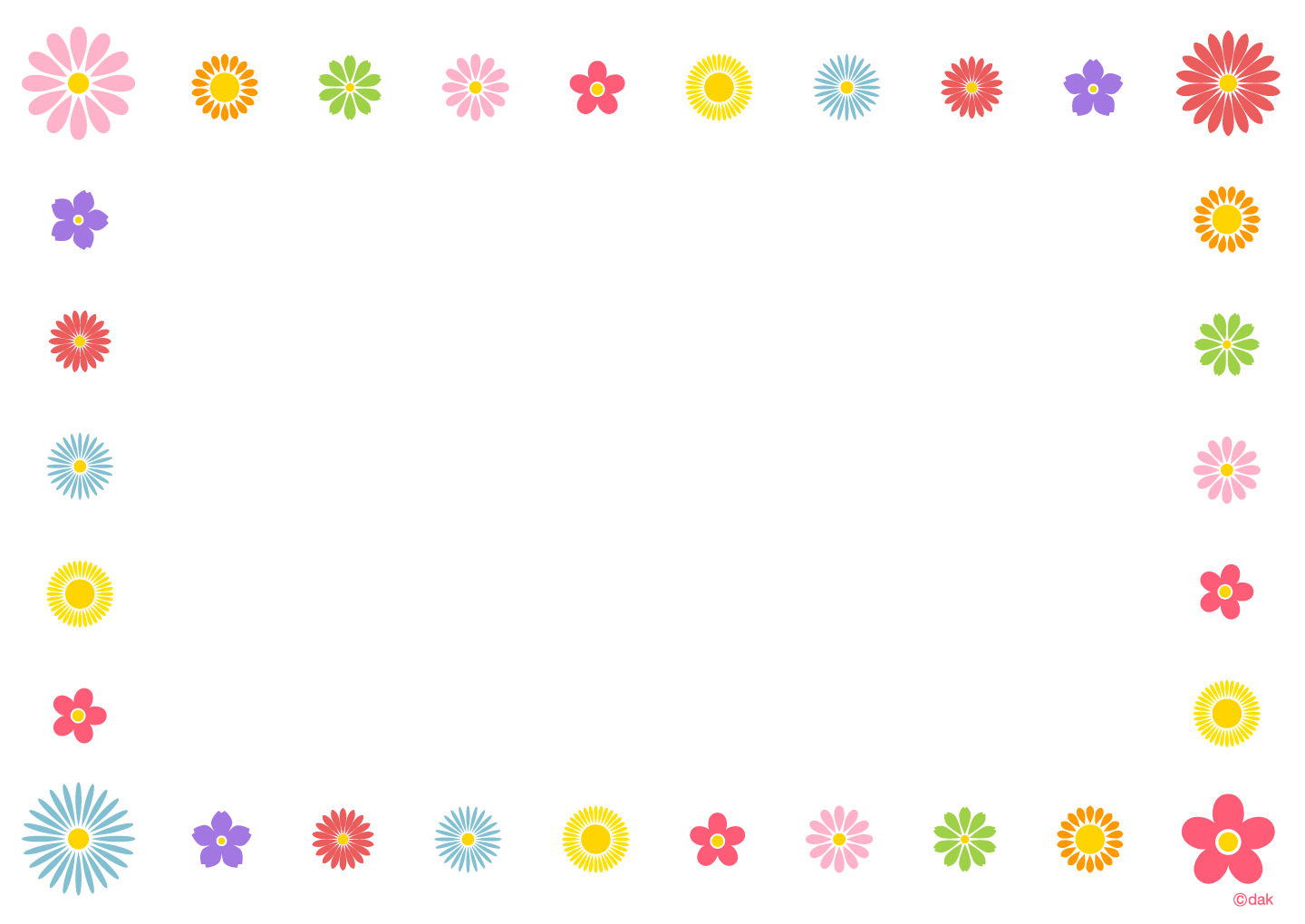 Đánh giá thường xuyên
1. Mục đích:
Cung cấp những thông tin về tiến bộ của HS trong học tập;
Giáo viên có thể nắm bắt được điểm mạnh và hạn chế của học sinh trong suốt quá trình học;
Giúp giáo viên có cơ sở để kịp thời hỗ trợ, khuyến khích học sinh học hiệu quả hơn;
Giáo viên có thể kịp thời điều chỉnh phương pháp, kỹ thuật, tài liệu giảng dạy.
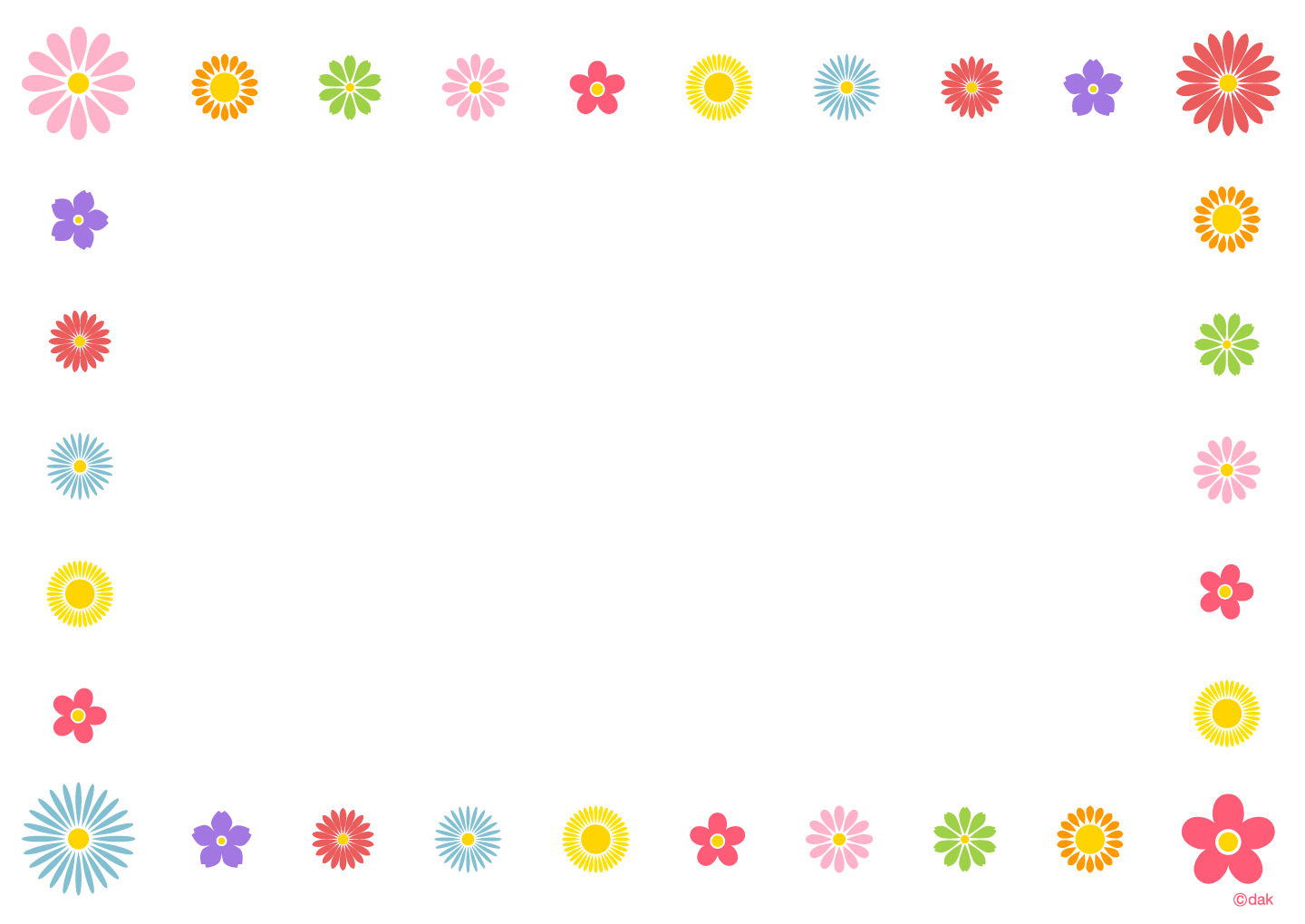 2. Nguyên tắc cơ bản của đánh giá thường xuyên
Kết hợp nhiều hình thức đánh giá khác nhau để có thông tin toàn diện về mức độ phát triển kiến thức và các kỹ năng của học sinh;
Đánh giá thường xuyên cần được thực hiện liên tục và thường xuyên;
Phản hồi của kết quả đánh giá cần được cung cấp kịp thời cho học sinh.
Không dùng điểm số để đánh giá thường xuyên.
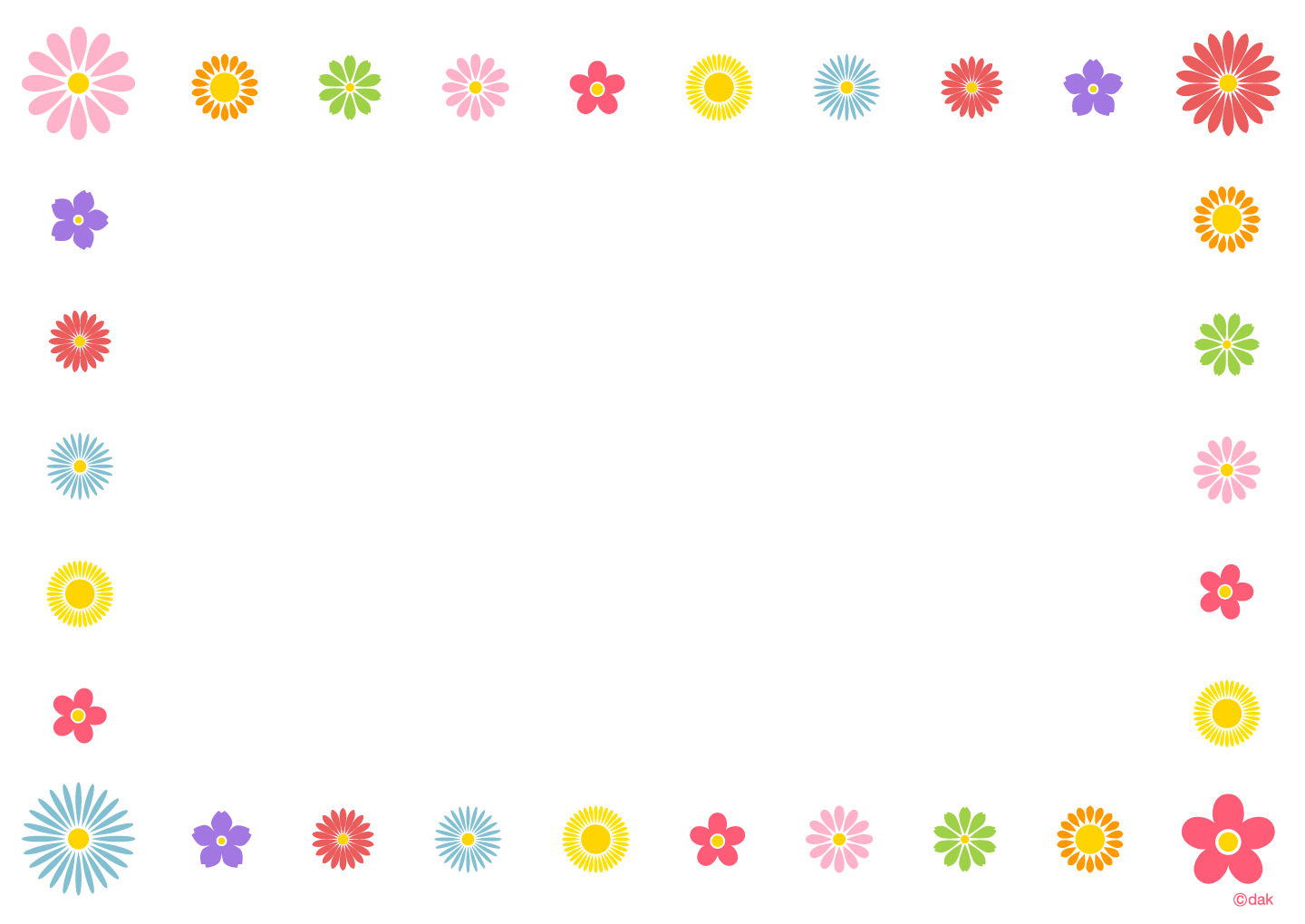 3. Các kỹ thuật đánh giá thường xuyên.
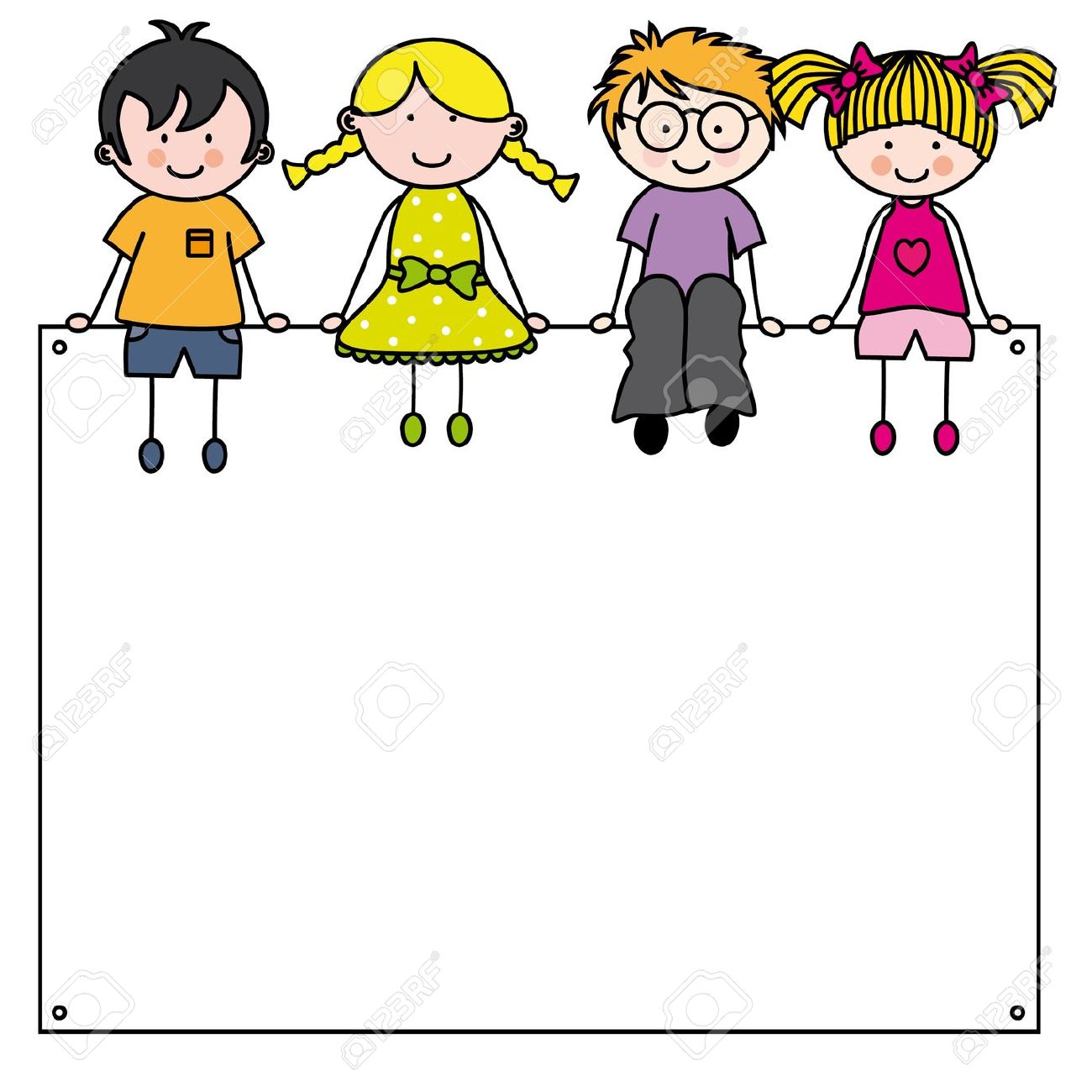 3.1. Observing 
(Quan sát)
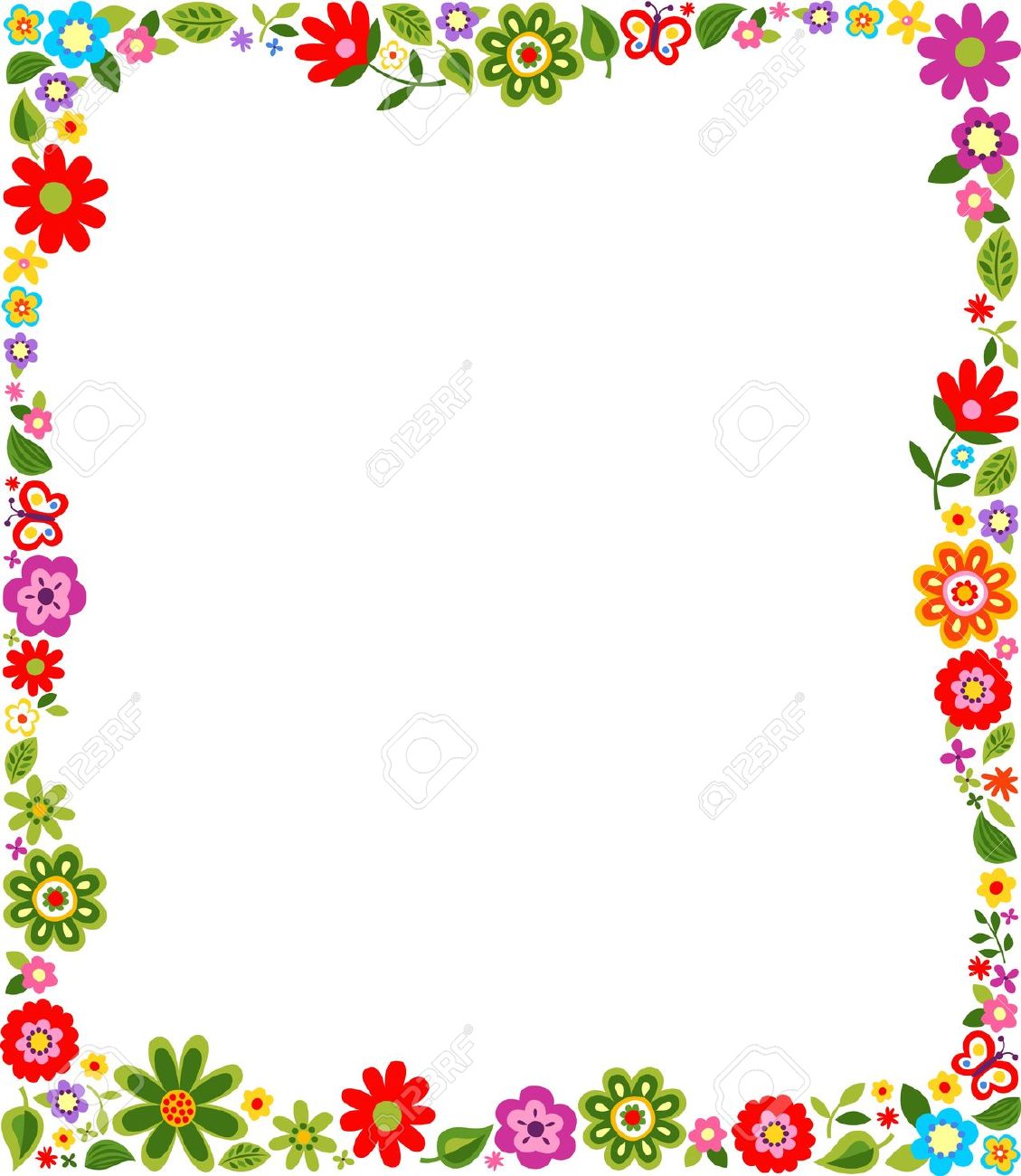 ­Xác định các nội dung chính cần đánh giá. 
     Ví dụ, các cấu trúc như: Stand up / Sit down / Be quiet / Don’t talk / Come here / Open your book / Close your book.
Lập bảng (như trong mẫu dưới đây).
Date: …/…./….
Learning objectives: Giving and responding to classroom instructions:  
      Stand up / Sit down / Be quiet / Don’t talk / Come here / Open your book / Close your book
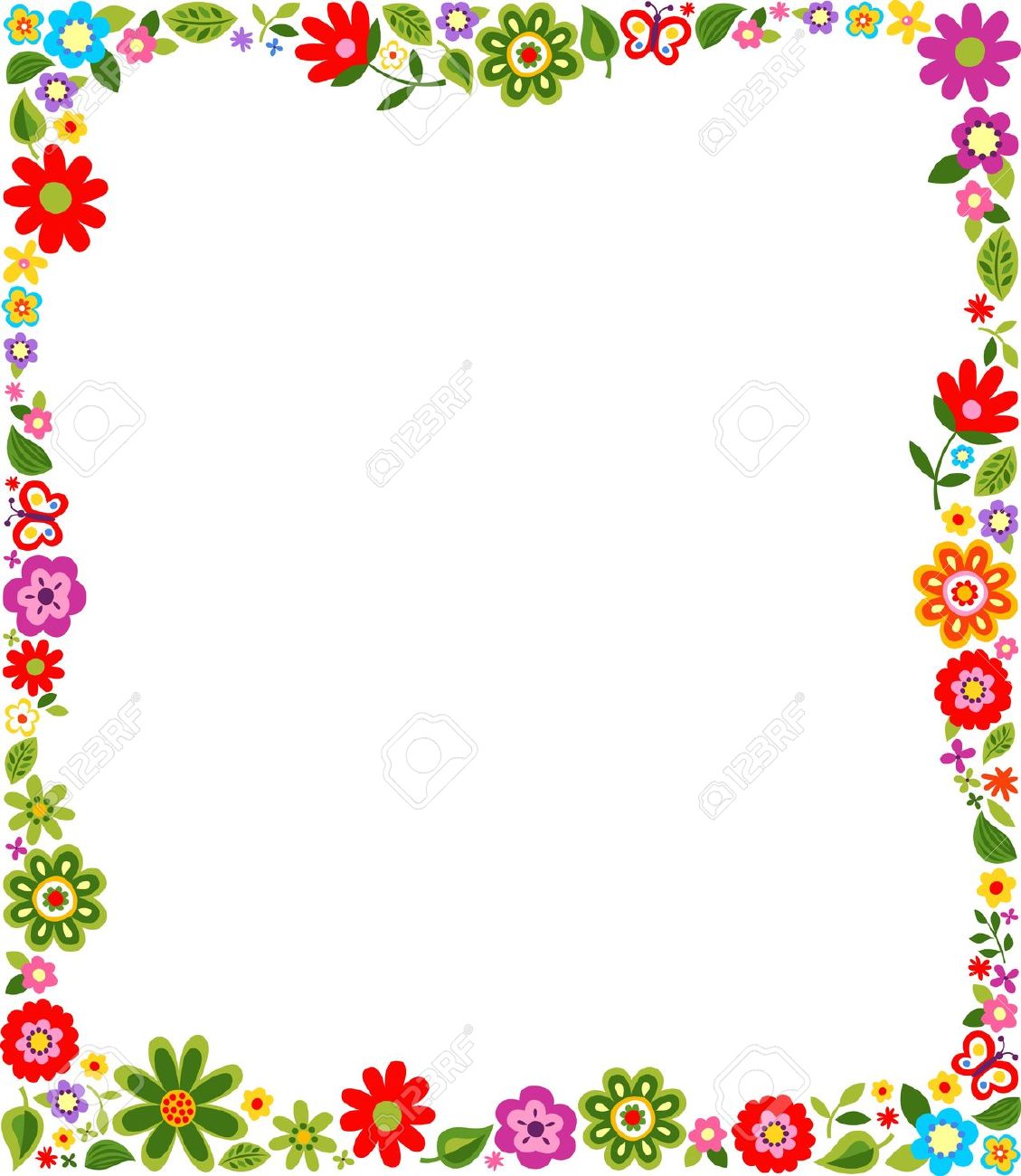 Tổ chức một hoạt động có thể đánh giá học sinh có thể hiểu, phản hồi và sử dụng các cấu trúc đó chưa. 
   (VD: 1 HS hô to các mệnh lệnh, các HS   khác thực hiện).
Xác định qui ước về các biểu tượng và giúp học sinh làm quen, hiểu rõ các biểu tượng này.
Date: …/…./….
Learning objectives: Giving and responding to classroom instructions:  
      Stand up / Sit down / Be quiet / Don’t talk / Come here / Open your book / Close your book








	

	 : Good
	?   : Not there yet
	GT = Getting there 
	 : absent
Date: …/…./….
Learning objectives:  Use the simple present and present progressive in describing daily activities  
      








	

	
	 : Good
	?   : Not there yet
	GT = Getting there 
	 : absent
Date: …/…./….
Learning objectives:
      








	

	
	 : Good
	?   : Not there yet
	GT = Getting there 
	 : absent
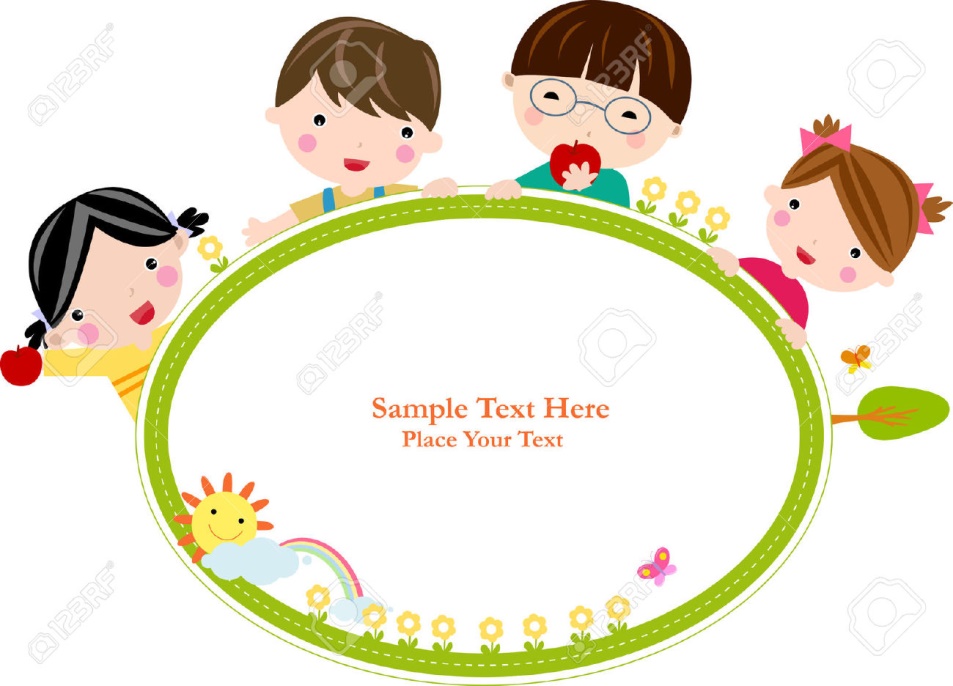 3.2. Games 
(Trò chơi)
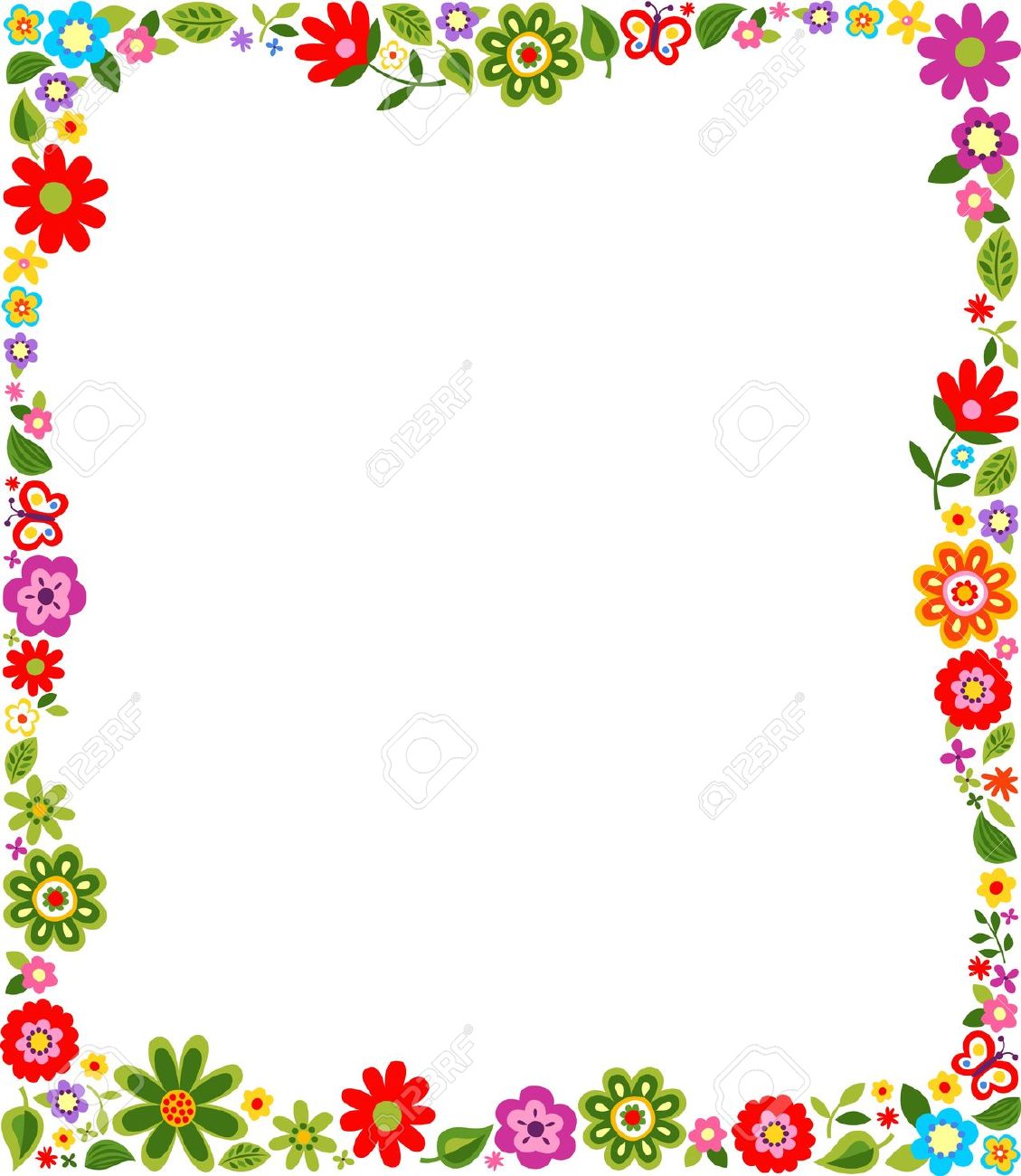 Simple games are used to assess students memory and understanding level (Slap, Find someone who, Who is faster, Interview, Back to the board, Running dictation, ….)
Ex: Find the animals
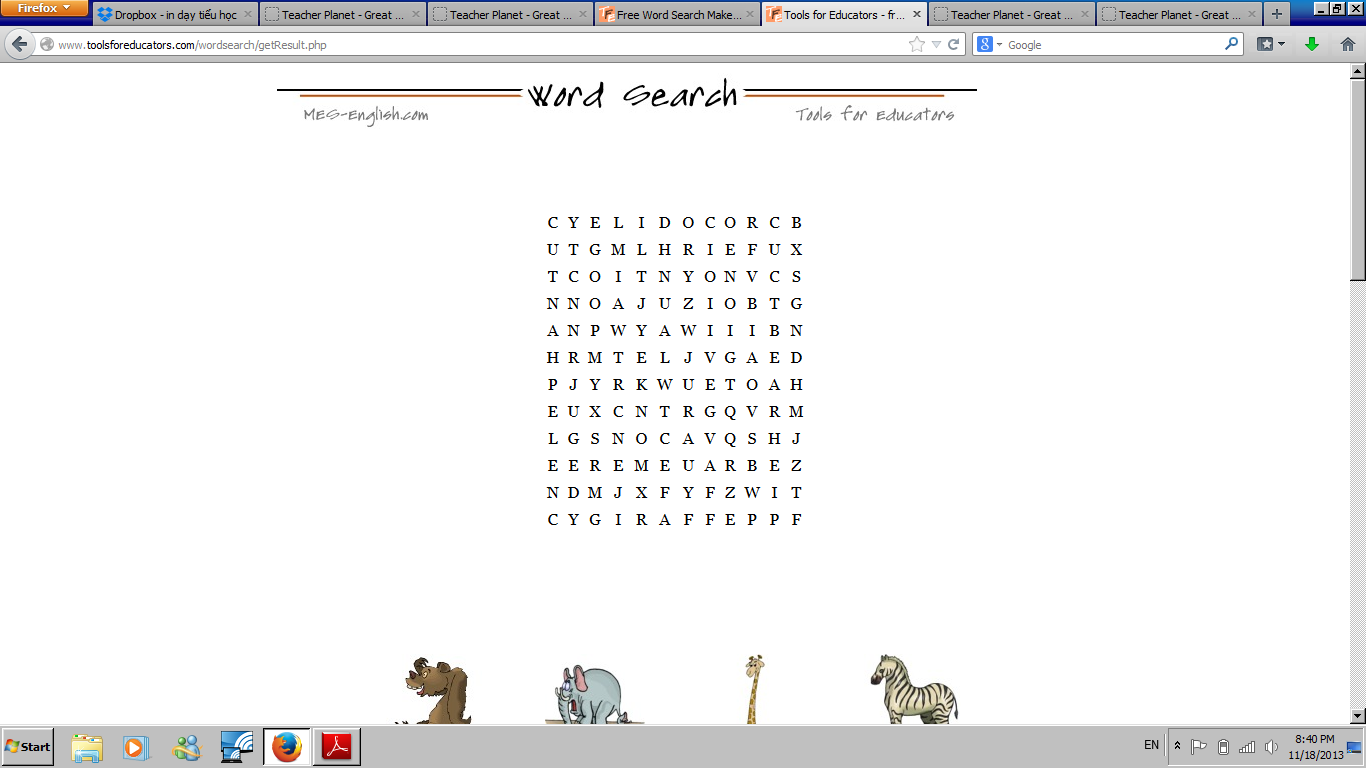 Find the animals
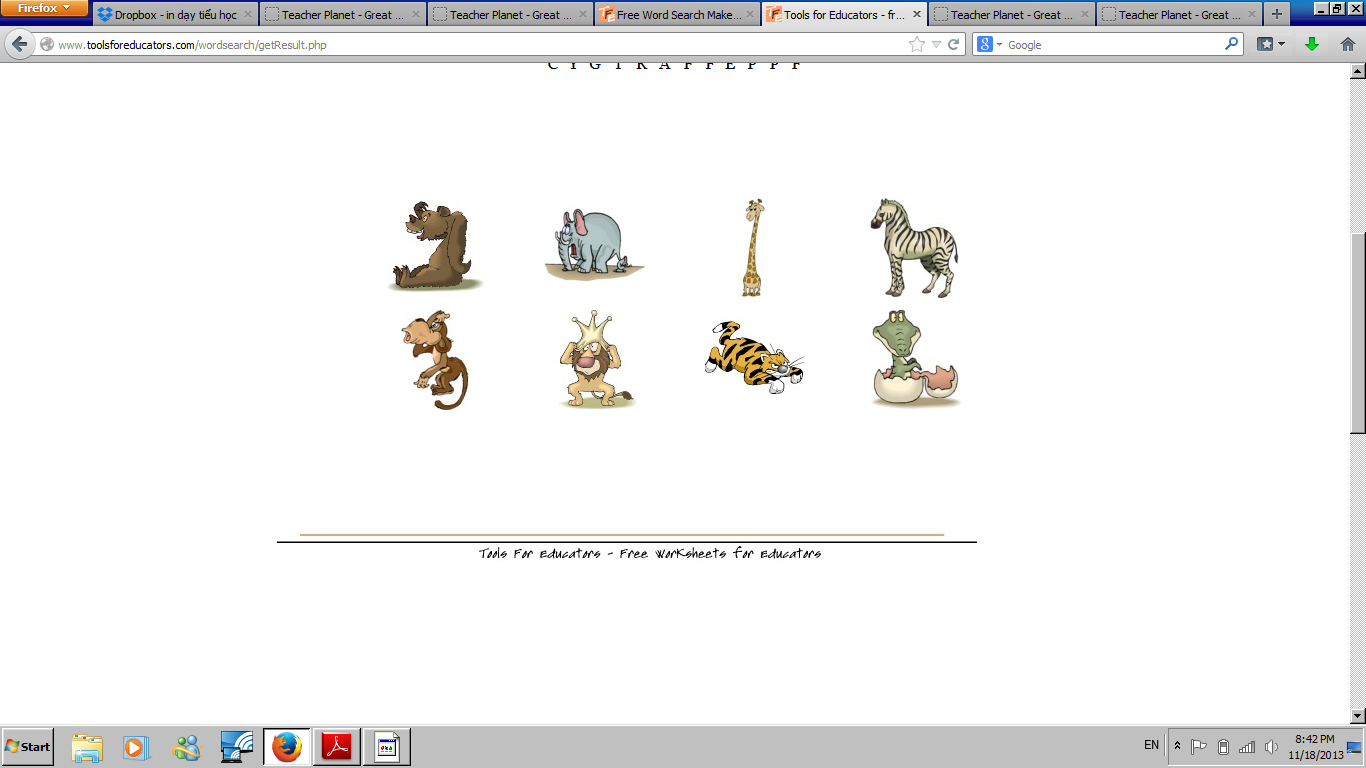 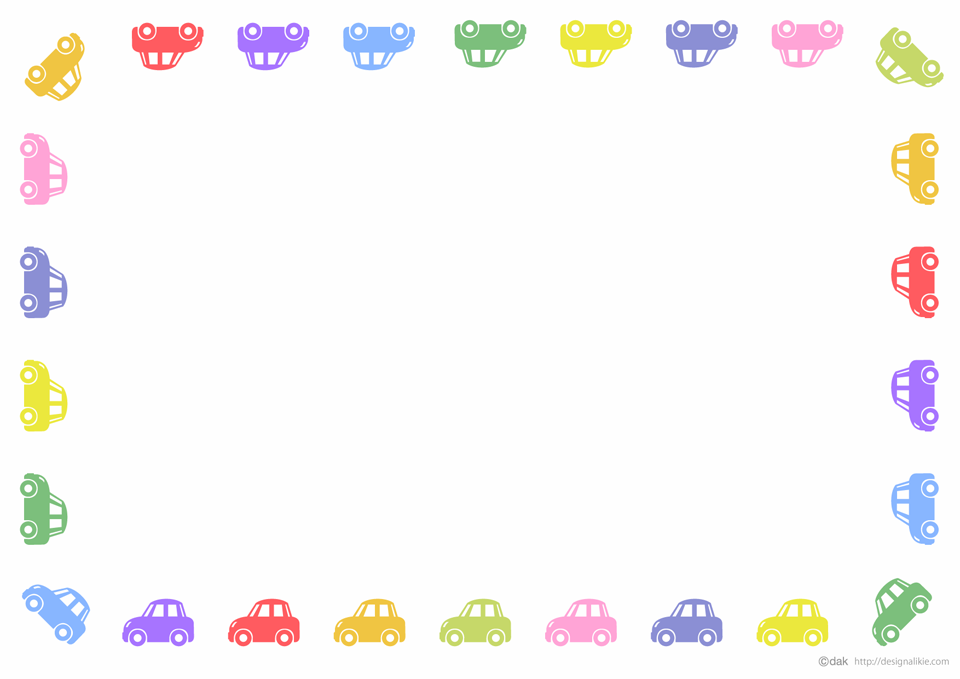 Practice
Can you talk about some games that can help to assess students?
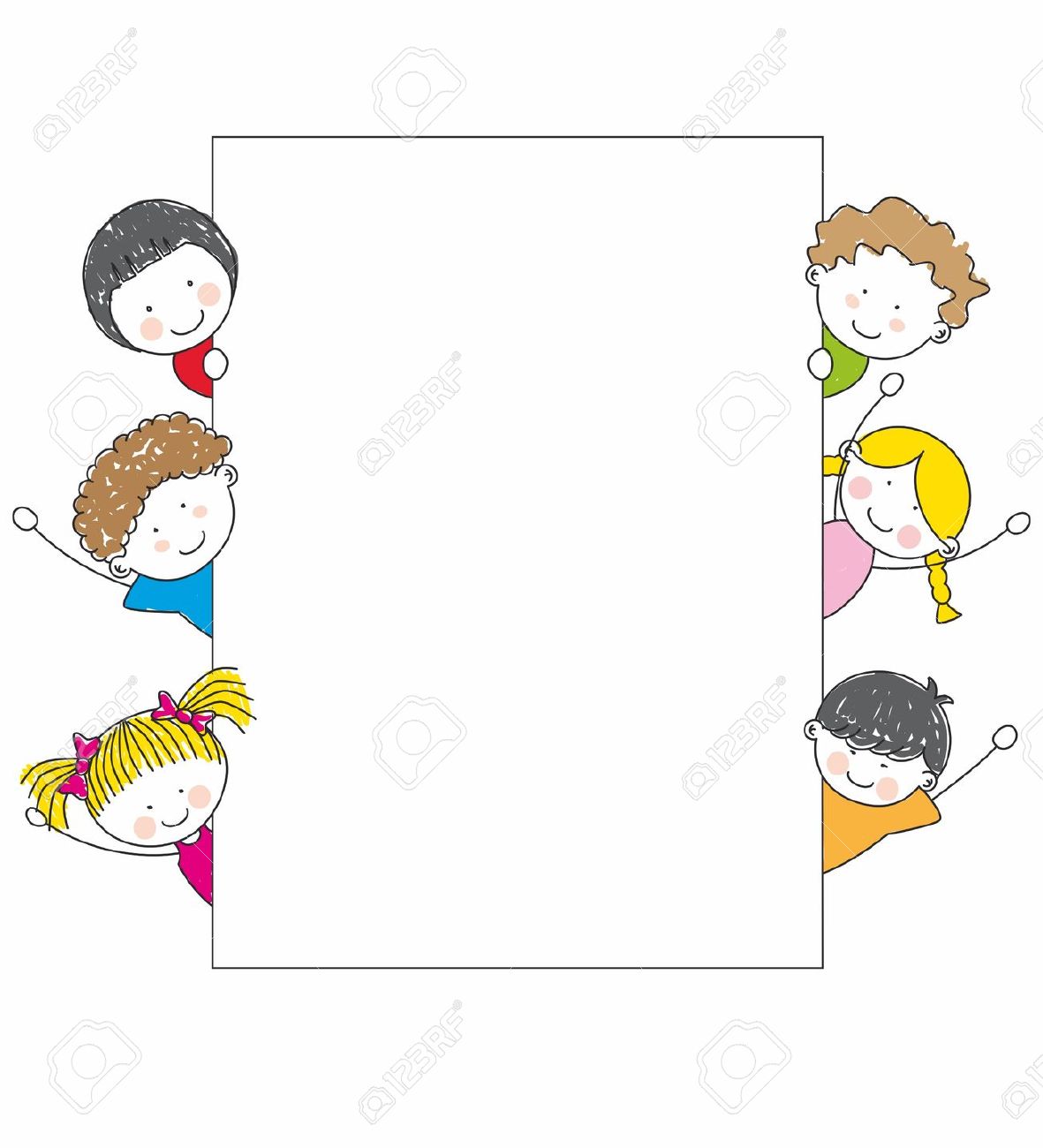 3.3. Questions
&
Answers
(Hỏi đáp)
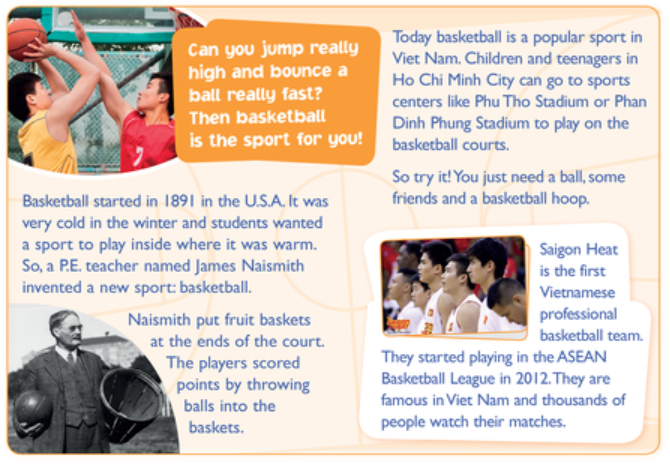 Sample 1:
Sample 2:
Sample 3:
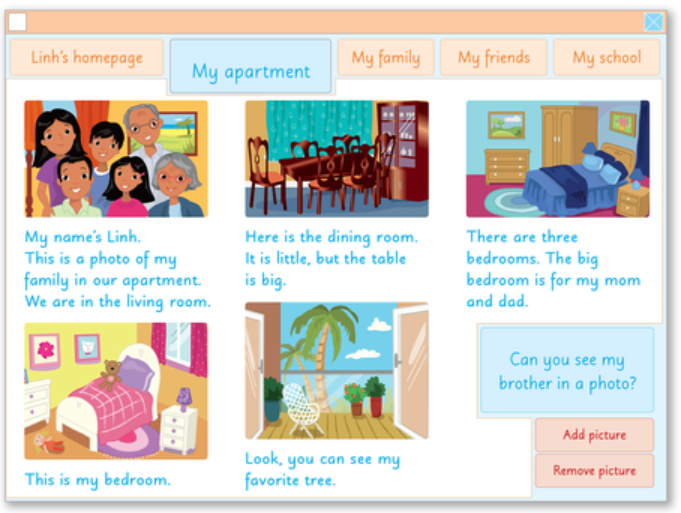 About your hoooo
Draw and write your house.
This is a picture of my ………………
I live with ……………………………………………………
There are ………… rooms in my house.
My bedroom is ………………
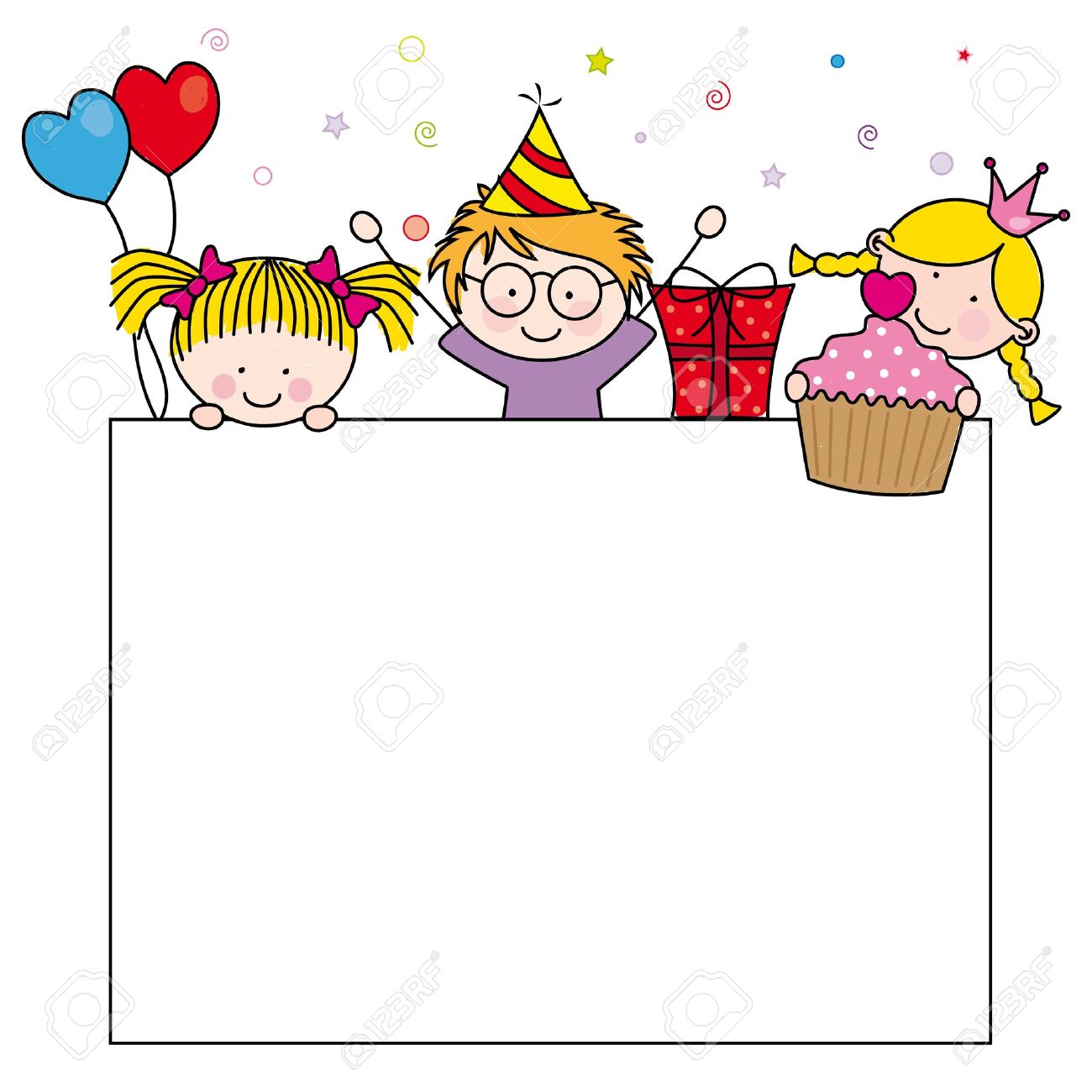 3.4 Self assessment 
(Tự đánh giá)
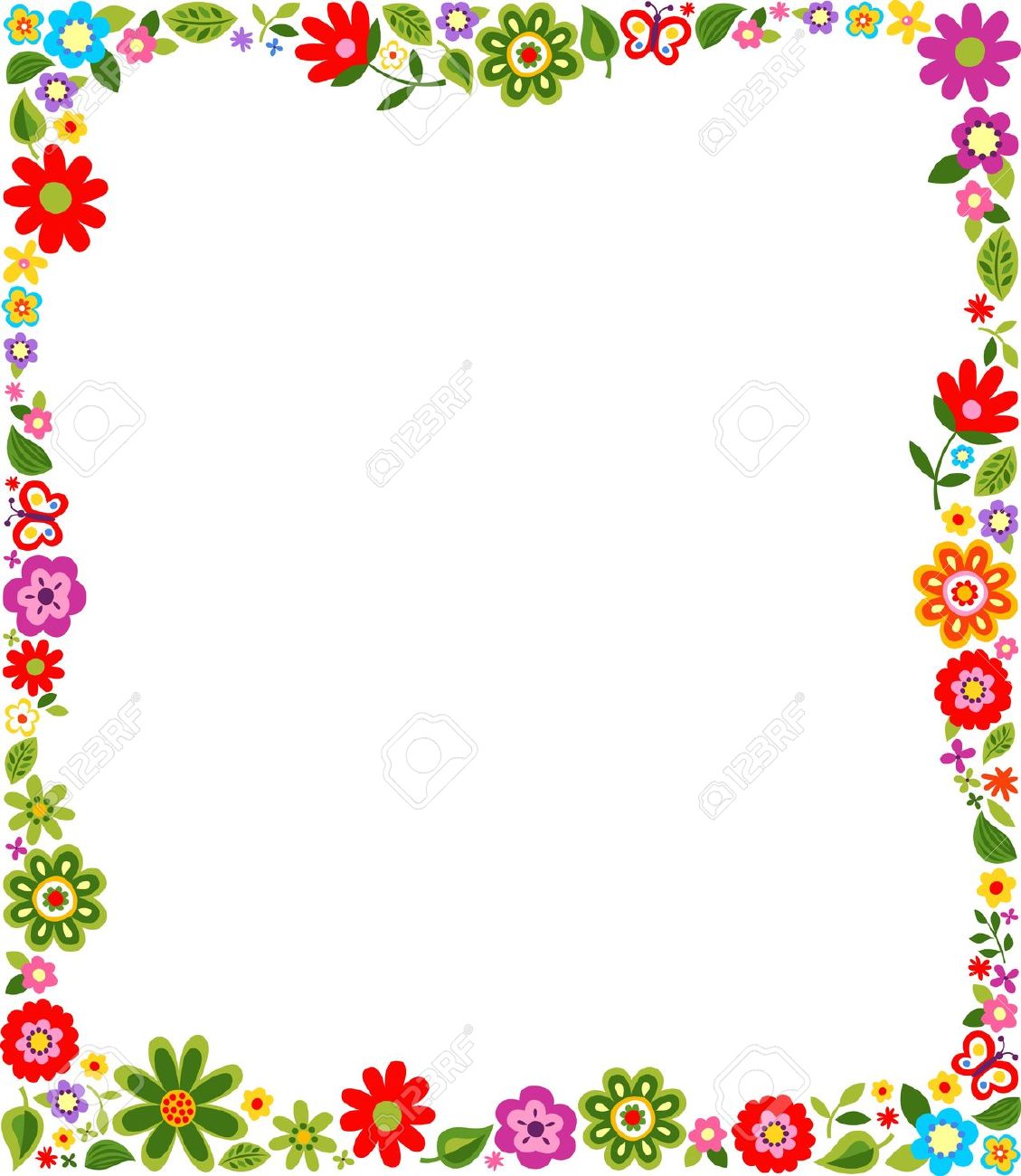 Các hoạt động đơn giản có thể dùng để hỗ trợ học sinh tự đánh giá.
HS sẽ tự nhận thức được quá trình và kết quả học tập của mình thông qua hoạt động tự đánh giá mình.
Một hình thức học tập.
Công cụ đánh giá của GV.
	Sample 1
Sample 2
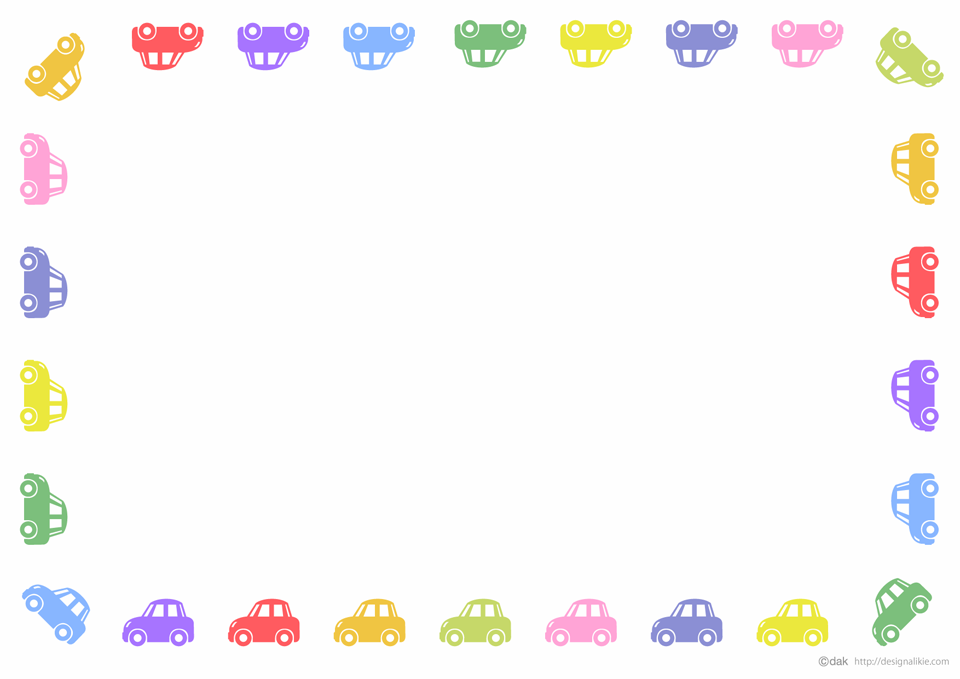 Practice
What do you think about self-assessment? Can you create other ways to help students assess themselves?
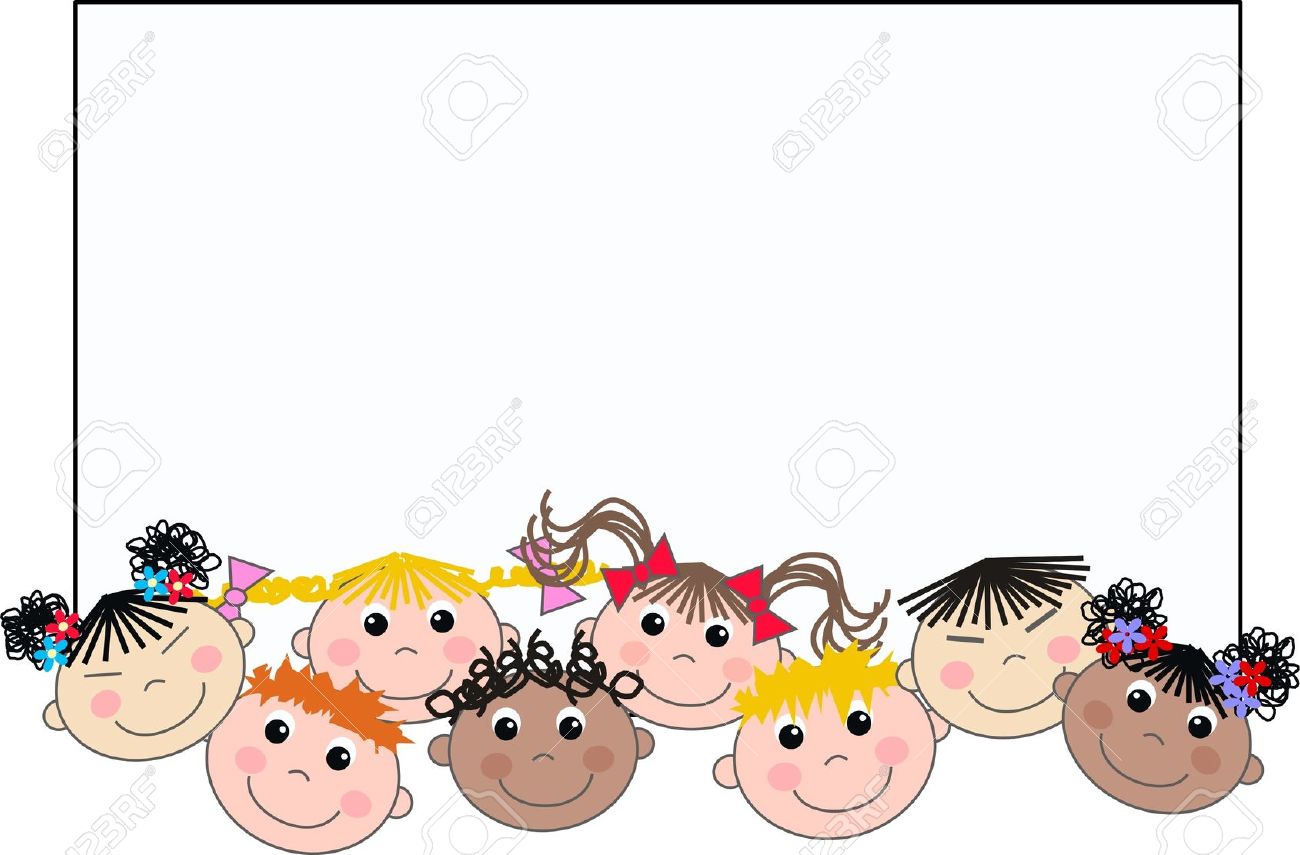 3.5. Project 
(Dự án)
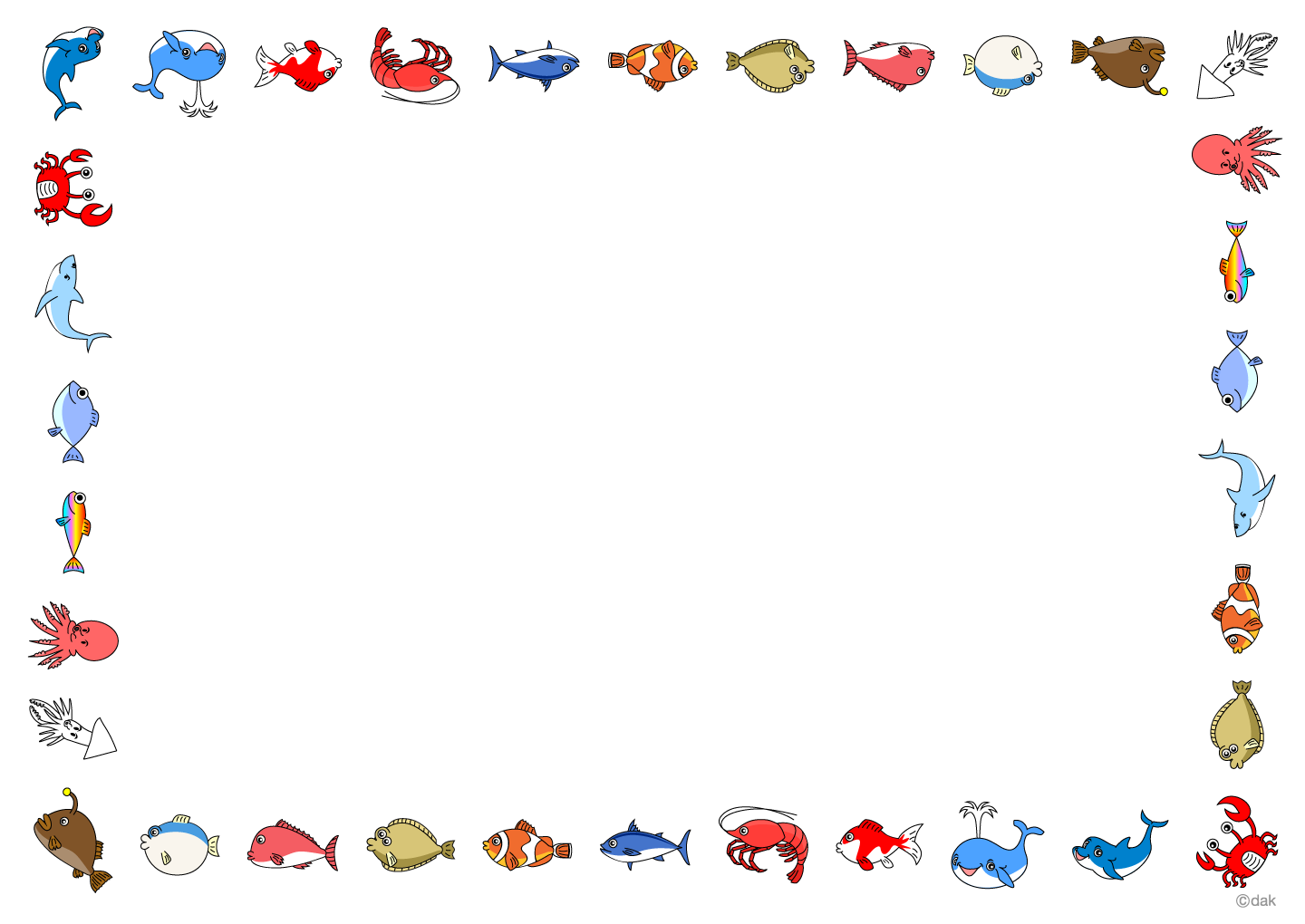 ­Các dự án nhỏ và đơn giản có thể dùng để đánh giá thường xuyên.
Các dự án này ngoài khai thác tính sáng tạo, cá nhân hoá việc học còn cần khai thác tối đa kiến thức về từ vựng và khả năng sử dụng ngôn ngữ.
Sample 1: Make a teacher card
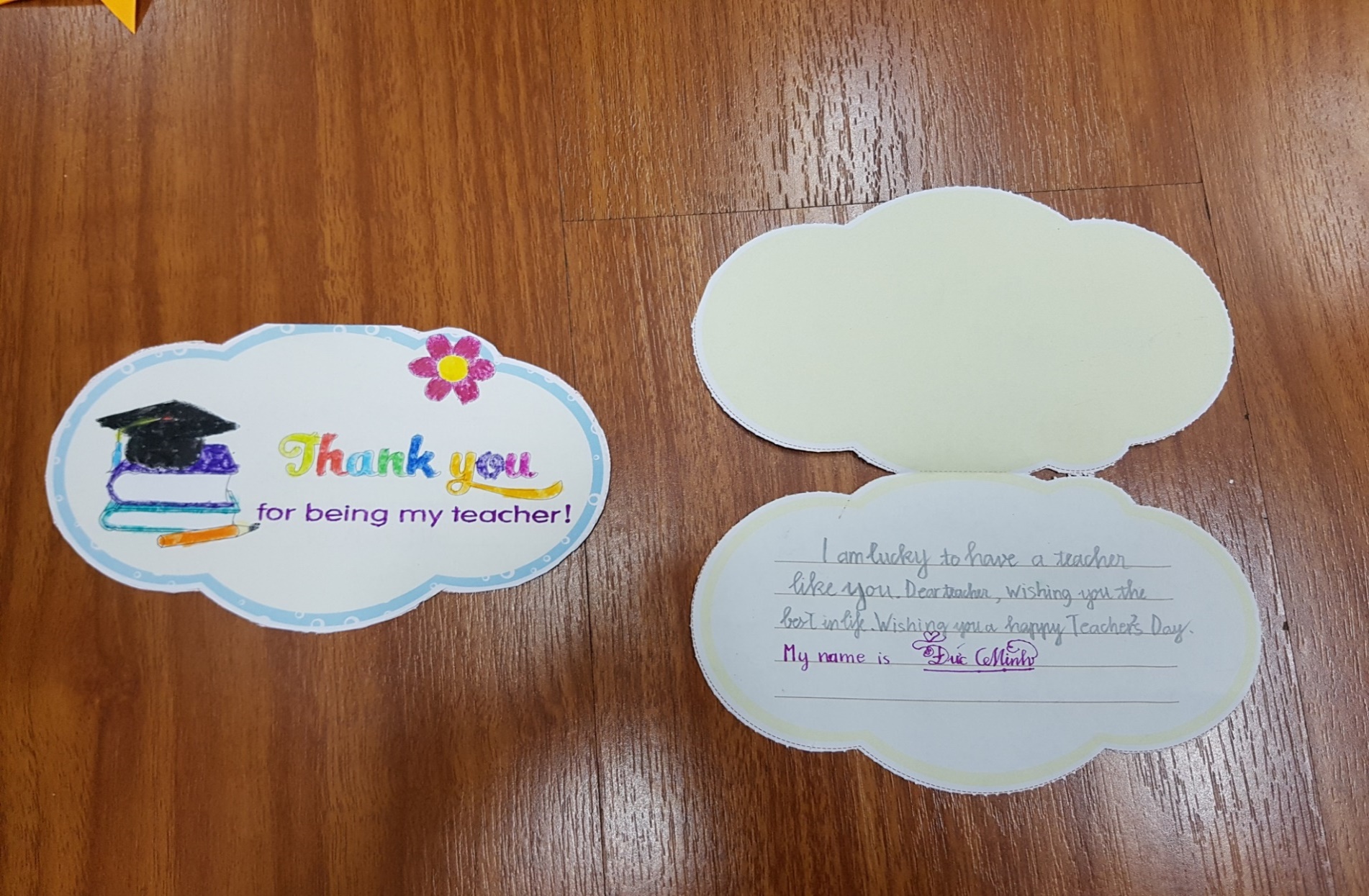 Sample 2: Make Chung cake
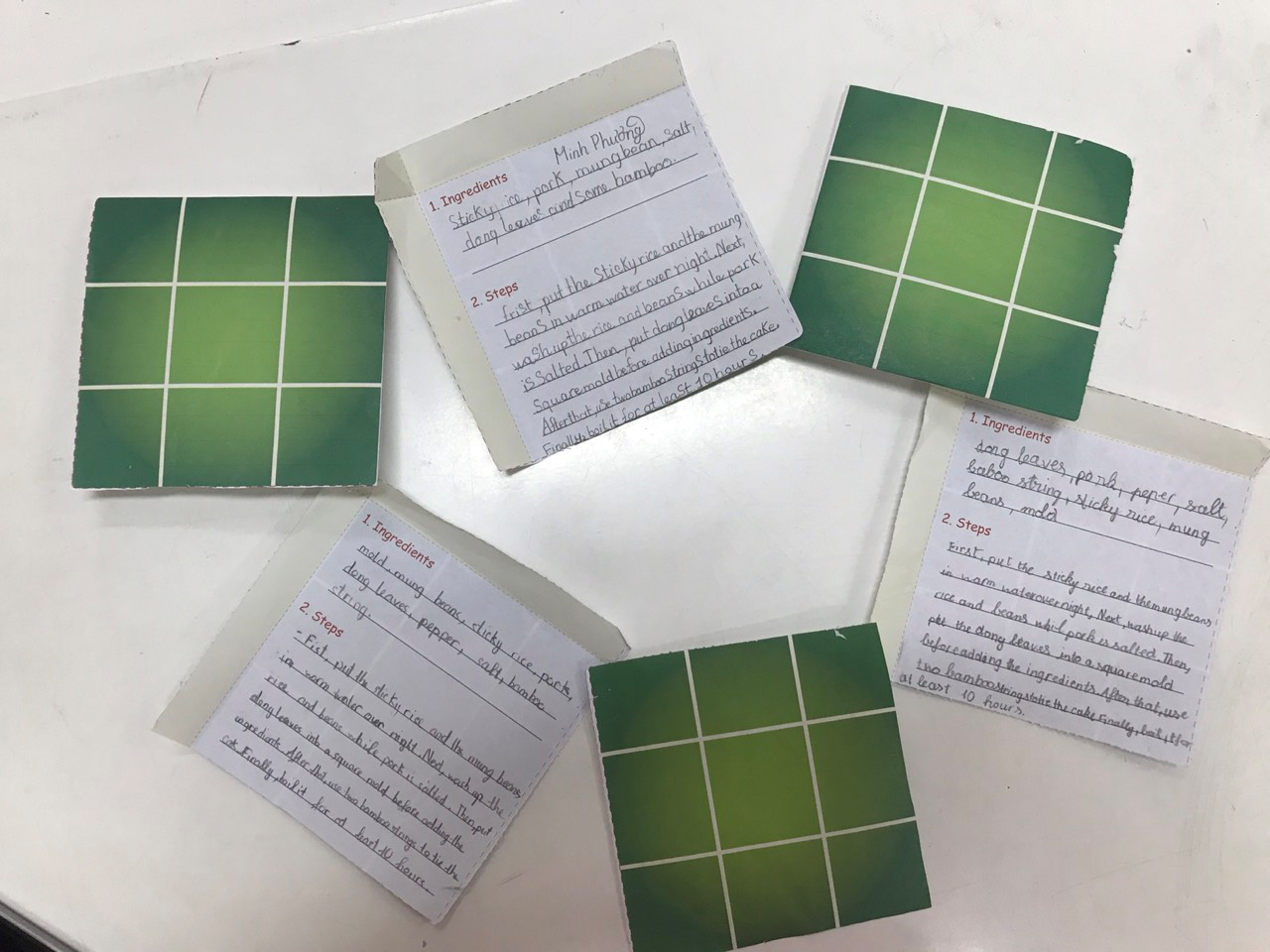 Sample 3: My flip book
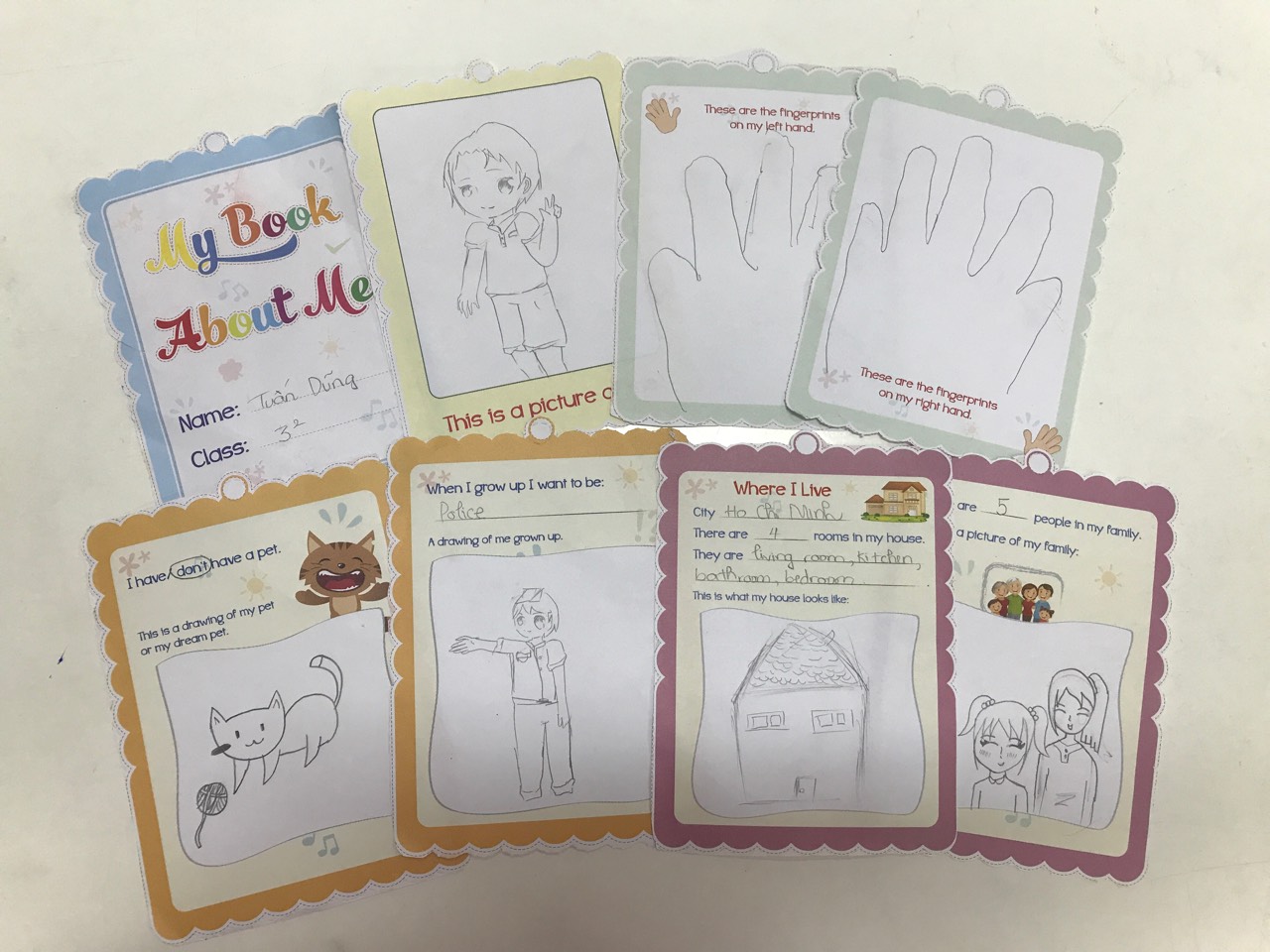 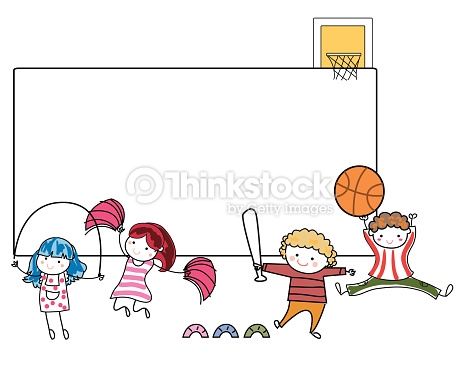 3.6. Portfolio 
(Hồ sơ học tập)
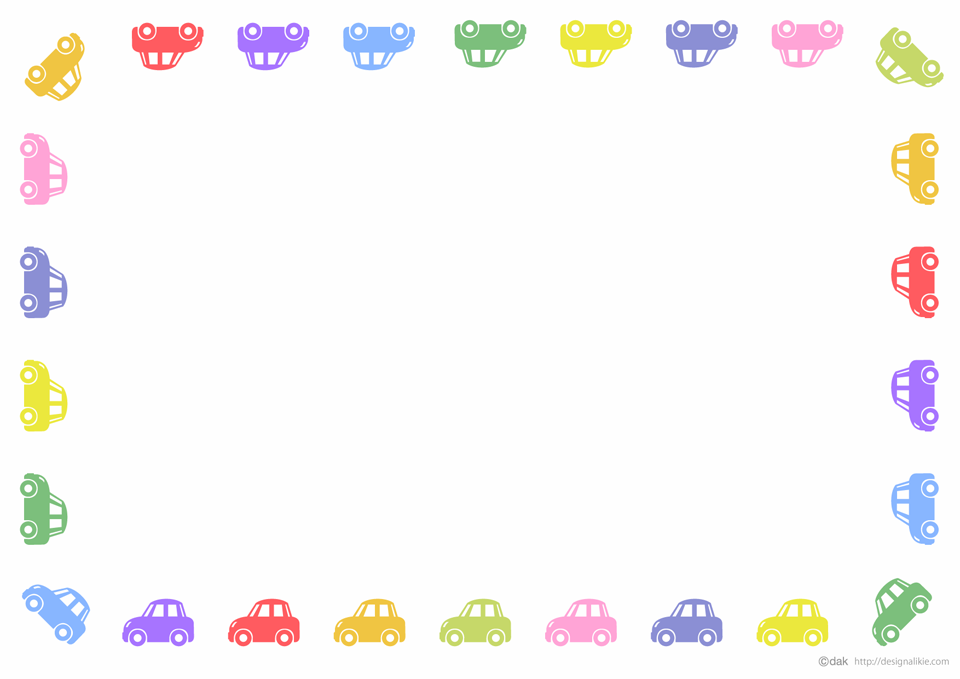 ­Hồ sơ học tập portfolio là hình thức đánh giá hiệu quả, cá nhân hoá hoạt động học, giúp học sinh tự học và phần nào tự đánh giá được tiến bộ học tập của mình.
Portfolio cần được sử dụng như một công cụ hữu dụng cho mục đích đánh giá thường xuyên.
Ví dụ:
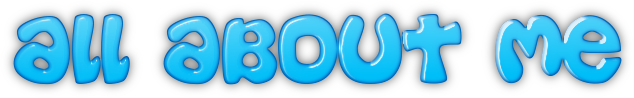 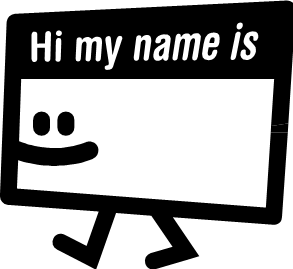 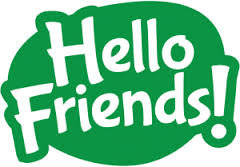 There are …..people in my family.
My birthday is ………….
Stick or draw your family here
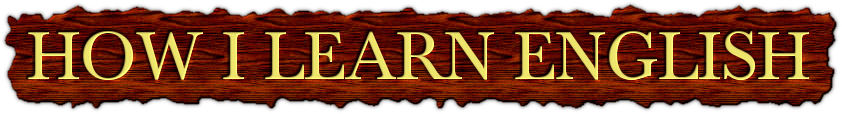 Colour the ways you learn English.
I like learning English poems.
I like watching English cartoons.
I like listening to English songs.
I like using rhythm to remember words.
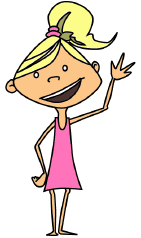 I like playing games in English.
…………………………………………………………………
I like learning English words by repeating them.
I like doing action in my English class.
I like learning English through drawing.
Sample 1: Make your own collection
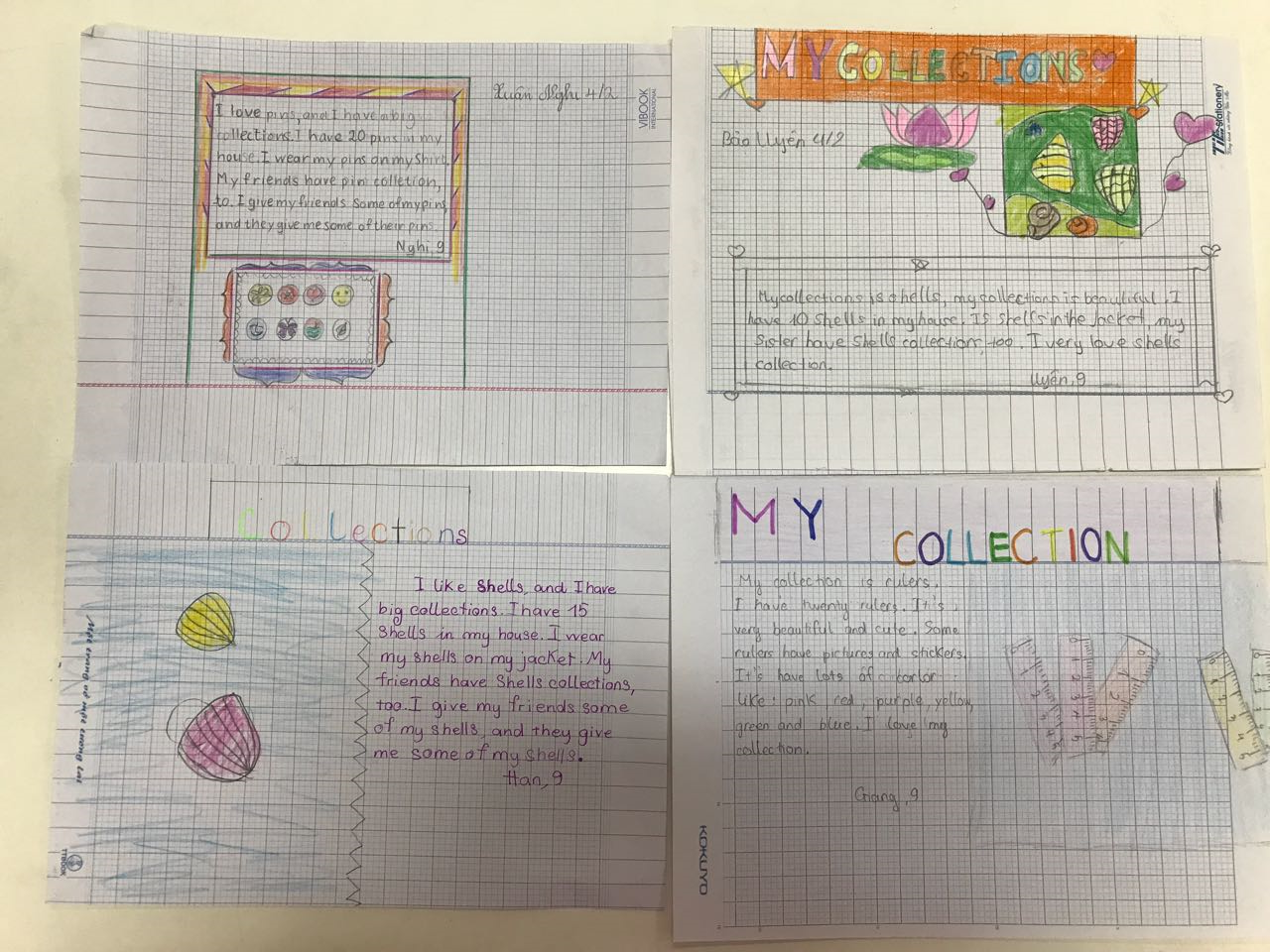 Sample 2: Write a post card to your friends
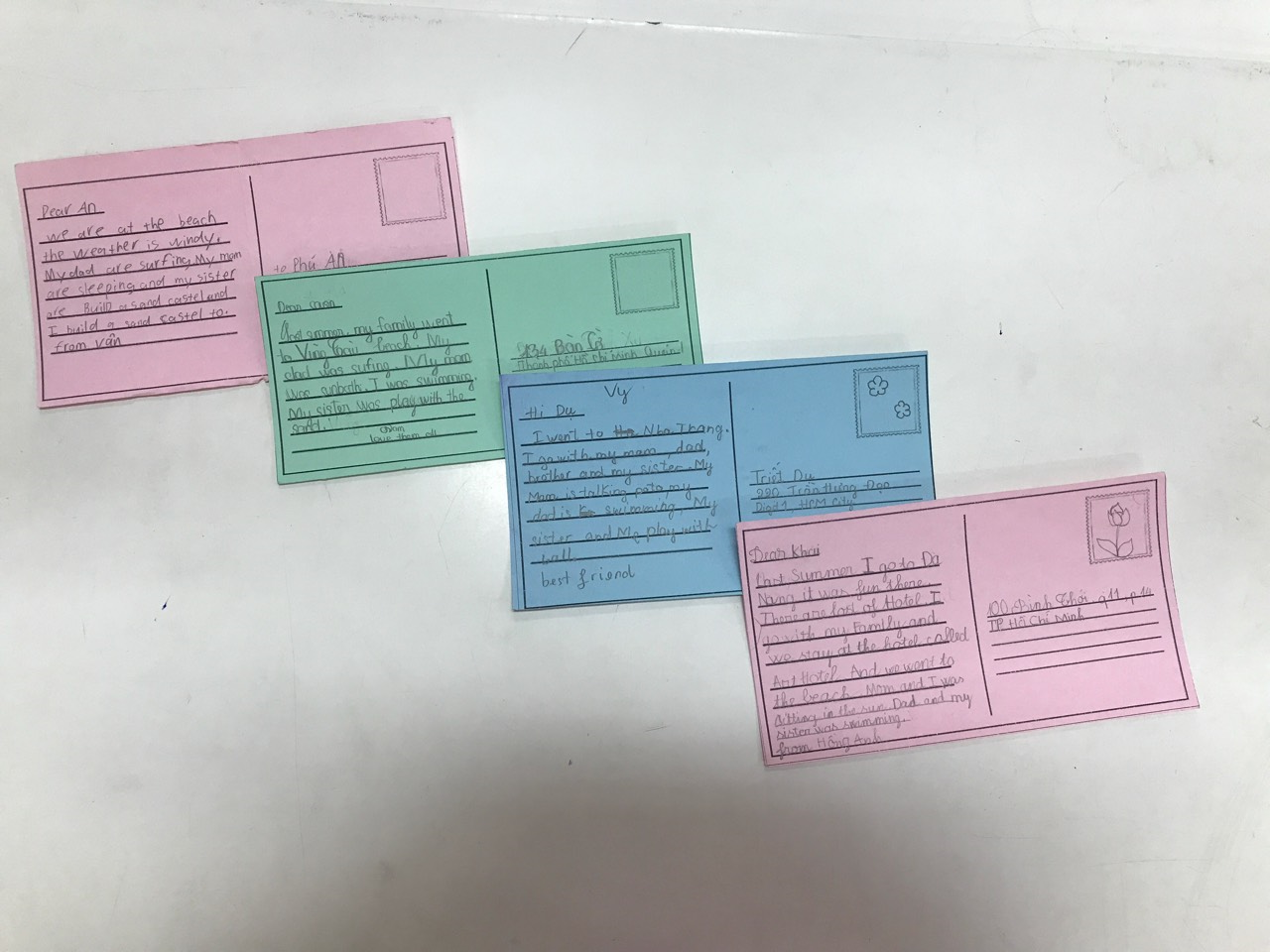 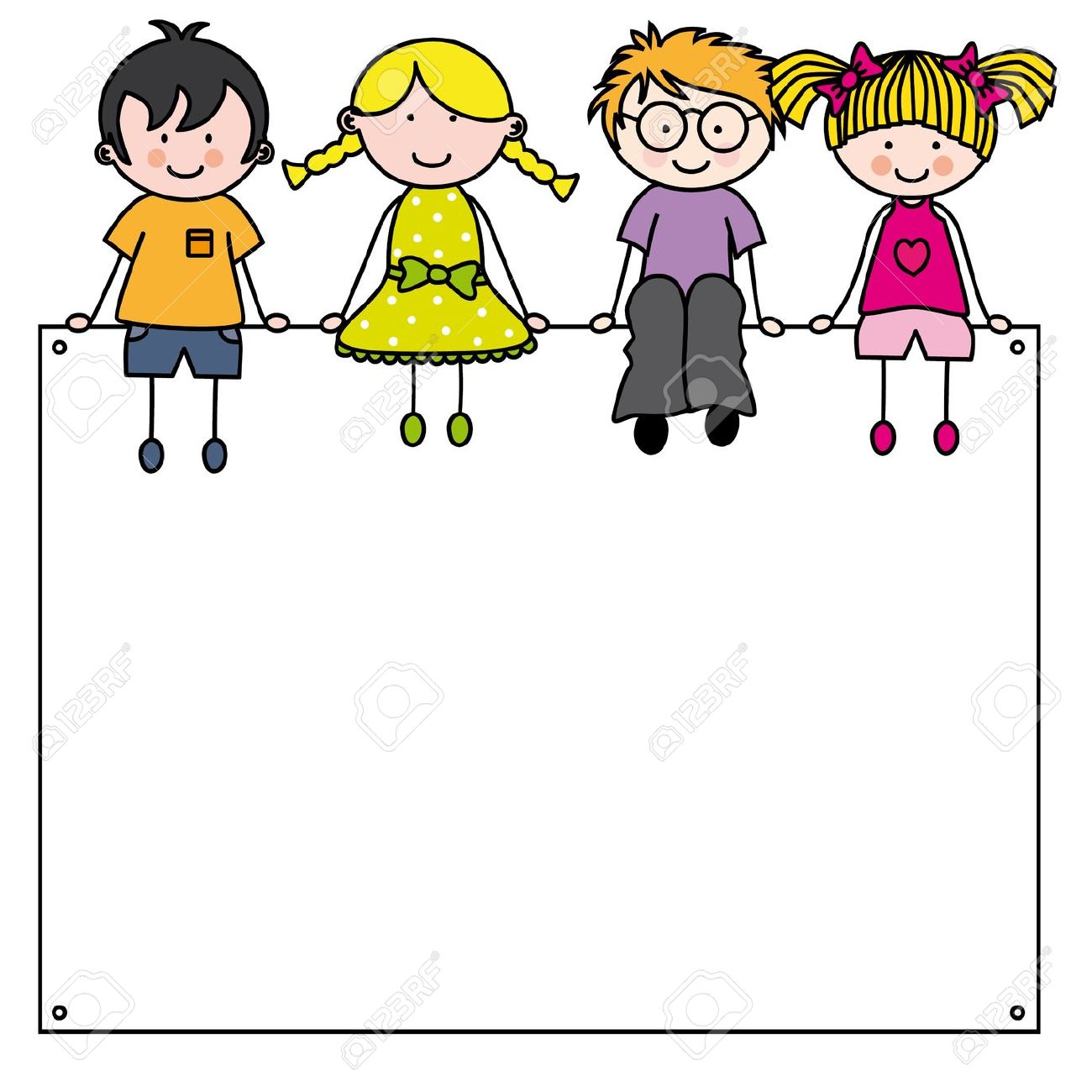 3.7. Test 
(Bài kiểm tra)
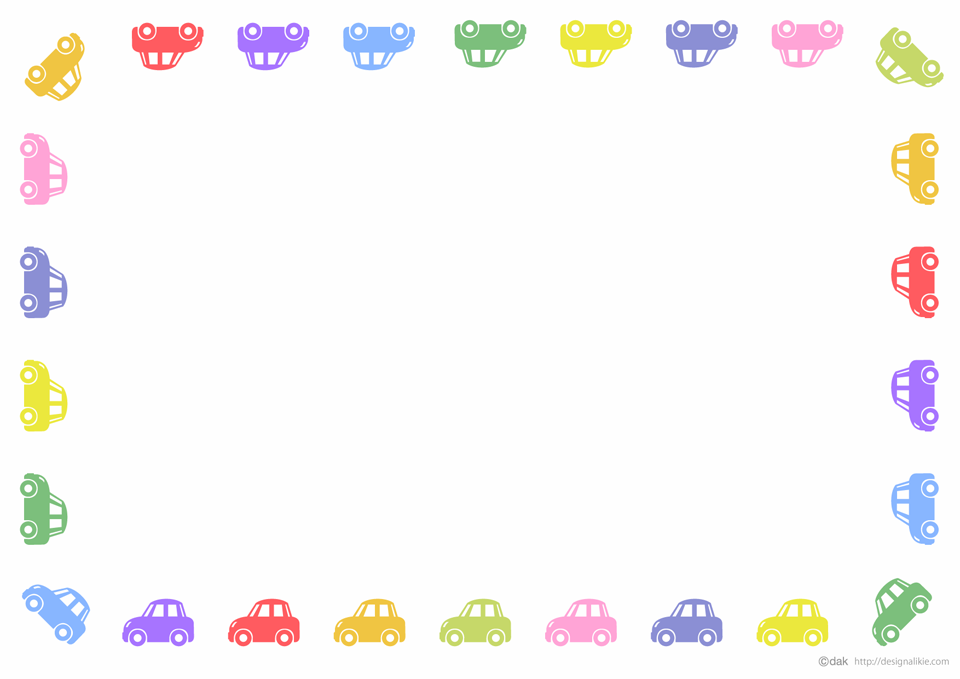 Bài kiểm tra ngắn (từ 5-15 phút) có thể dùng để đánh giá nhanh học sinh;
Cần lưu ý cân bằng giữa các nội dung / nhiệm vụ đánh giá khả năng trí nhớ (ví dụ về từ vựng, phát âm, nghĩa, cấu trúc ngữ pháp) và nội dung / nhiệm vụ đánh giá khả năng sử dụng ngôn ngữ;
Khi có thể, nên tăng tối đa số lượng nhiệm vụ đánh giá khả năng sử dụng ngôn ngữ và giảm tối thiểu nội dung/nhiệm vụ chỉ đánh giá khả năng ghi nhớ ngôn ngữ.
Không nên dùng quá 5 bài kiểm tra ngắn/học kỳ.
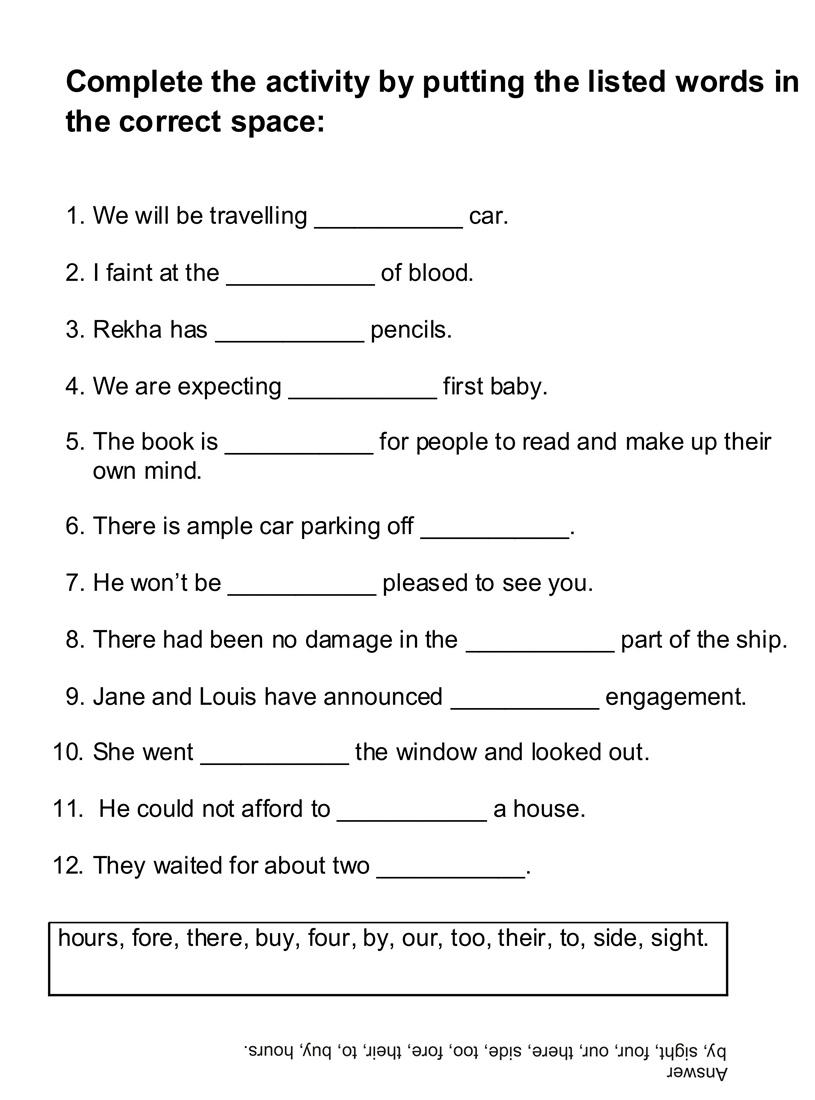 ``
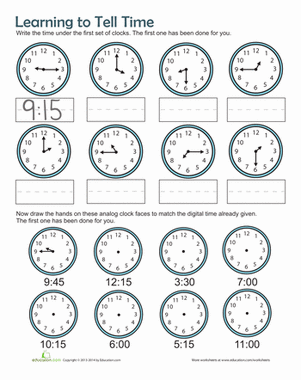 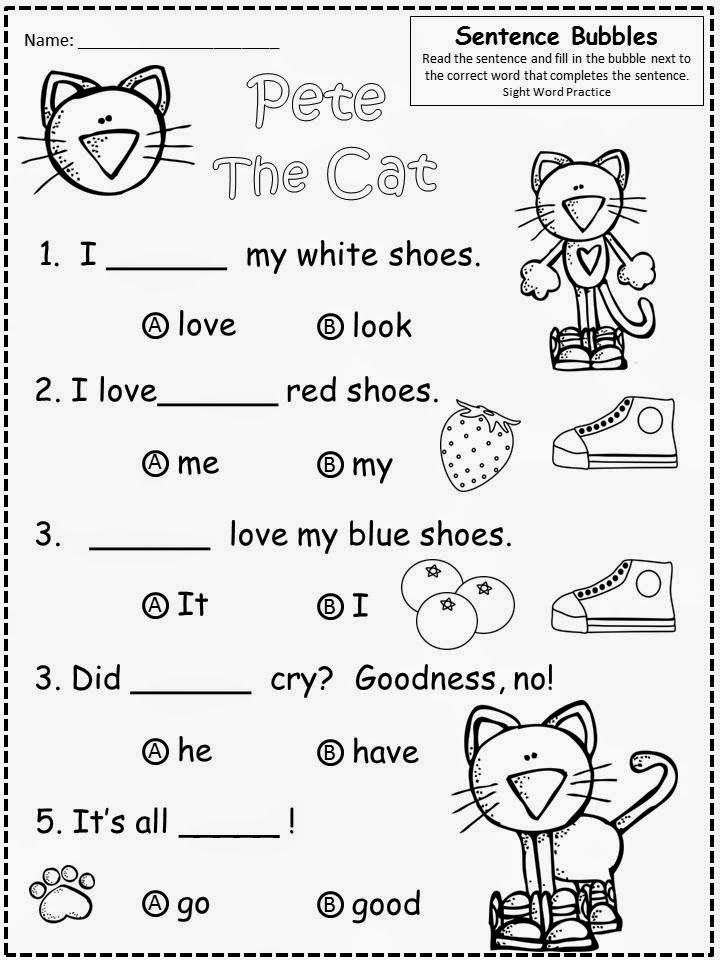 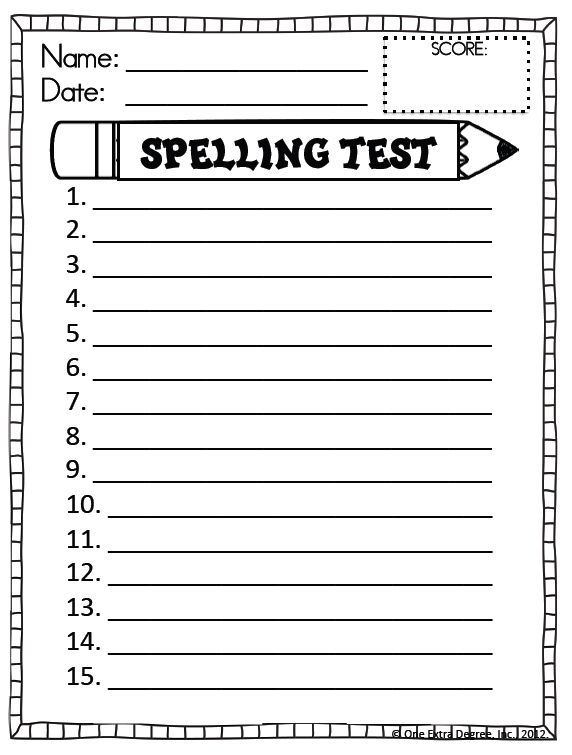 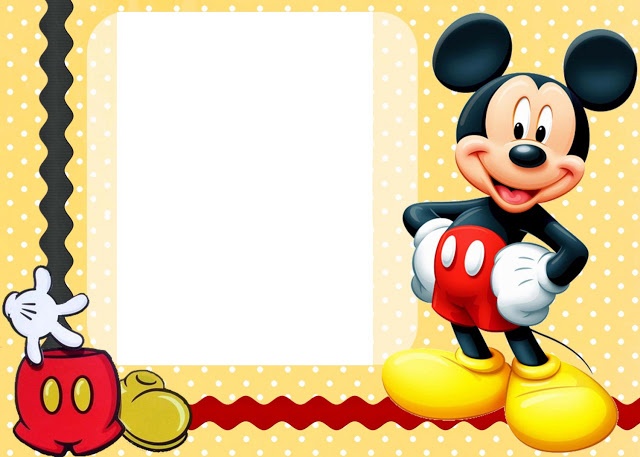 Thanks
for
listening